Research 102sponsored by
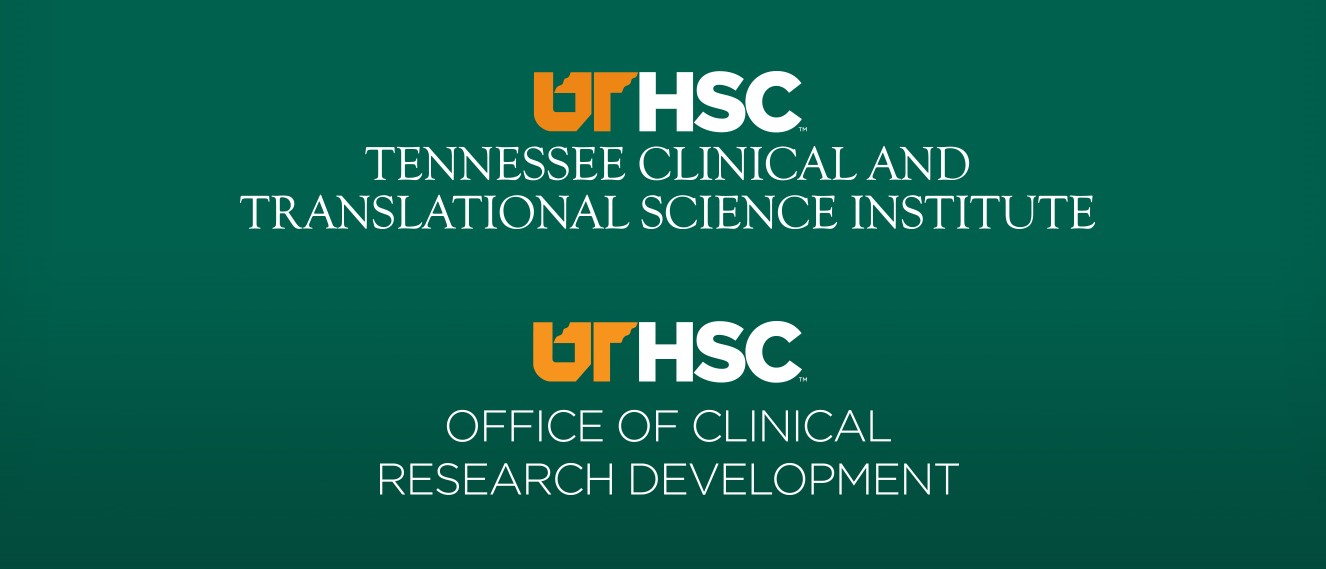 Conflict of Interest Disclosure
Conflicts of Interest
A Conflict of Interest occurs when an individual has an opportunity to affect educational content about healthcare products or services of a commercial interest with which she/he has a financial relationship.
There is no conflict of interest for this presentation.
 
Commercial Support
No commercial support for this seminar
 
Non-Endorsement of Products
Non-applicable
Subject Recruitment
Objectives
Define three goals of subject recruitment program
Describe the advantages and disadvantages of traditional and digital strategies employed in a recruitment program
Problems with Recruitment Programs
60%1 to 86%2 of clinical trials don’t meet enrollment goals1 Puffer s, et al. Recruitment difficulties in randomized controlled trials. 20032 R&D Leadership Summit, Getz,  Drug Development: Economic and Operating Realities
Overpromise and under-deliver
Without subjects, research is stalled
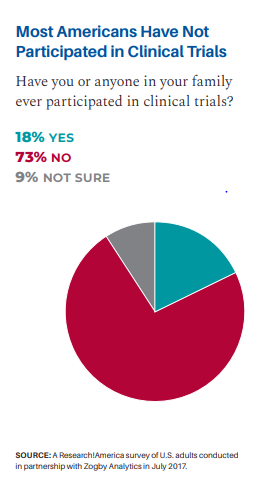 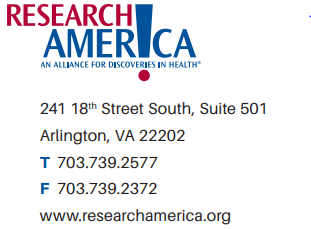 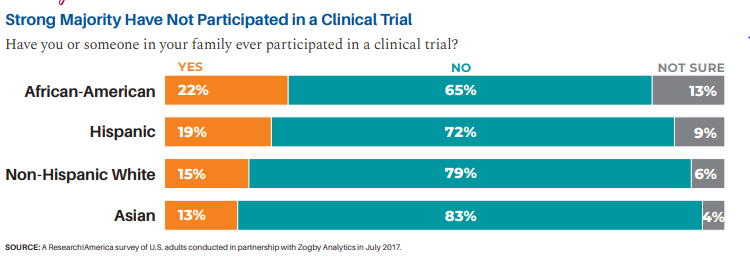 Recruitment is the first phase of the informed consent process.
Recruitment is a PROGRAM comprised of personnel,tools, phone scripts, dialogue, consent forms,…
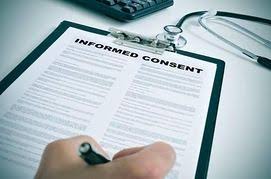 IRB Approval is Foundation for Recruitment Program
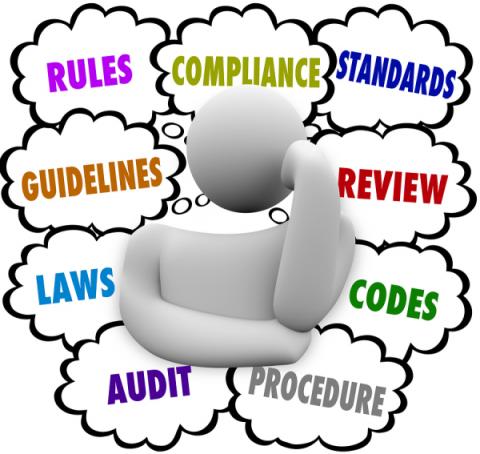 “Recruitment involves attracting and selecting suitable candidates for a project.”University of South Carolina
Recruitment Goals:
Attract interested participants, “get the word out”
Inform participants about the study
Enroll eligible participants
Traditional Recruitment Methods
Direct recruitment-face to face, phone, letter
Chart or database reviews
Flyers, posters, table tents, brochures
Ads-newspaper, radio
Networking-neuro, ortho, AARP, Runner’s clubs,…
Referrals, word of mouth
Contact with past participants
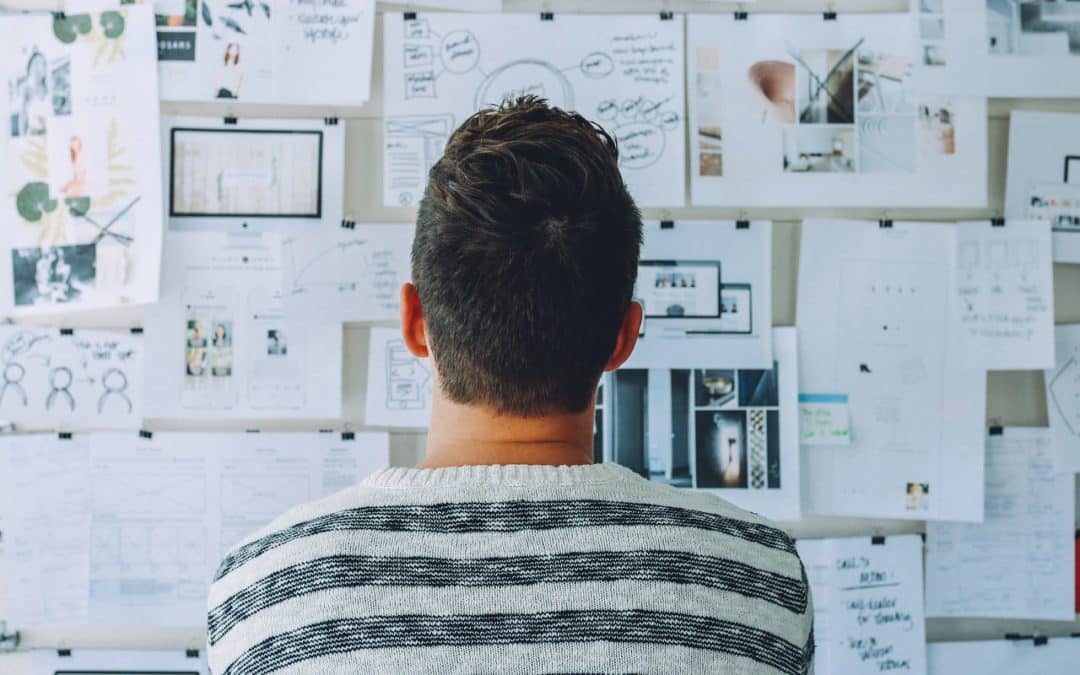 Traditional Methods
Advantages
Disadvantages
Inexpensive
Raise awareness of study
Target a specific audience
Reach a broad population
Allows for subject to consider at their pace
Help gain access to interested subjects, i.e. “my friend said…”
“Out of sight, out of mind”
May be too much information to recall
Conflict with clinical care
Can be intrusive or unwanted
System to replace damaged, missing or outdated materials
Can be labor intensive, i.e. sending/tracking correspondence
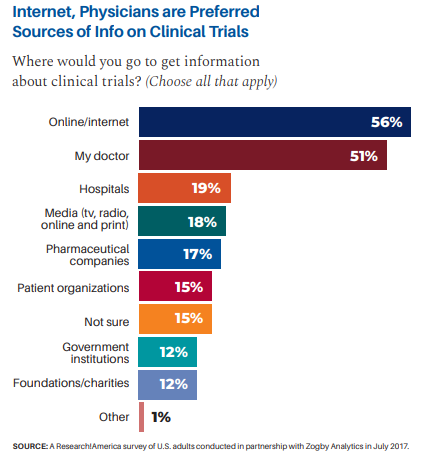 Digital Recruitment Methods
Email communication
Facebook, YouTube, Twitter
Google search engines
Website links
CTN2.org
Researchmatch.org
Clinicaltrials.gov
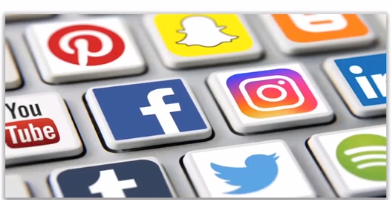 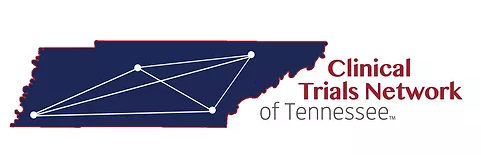 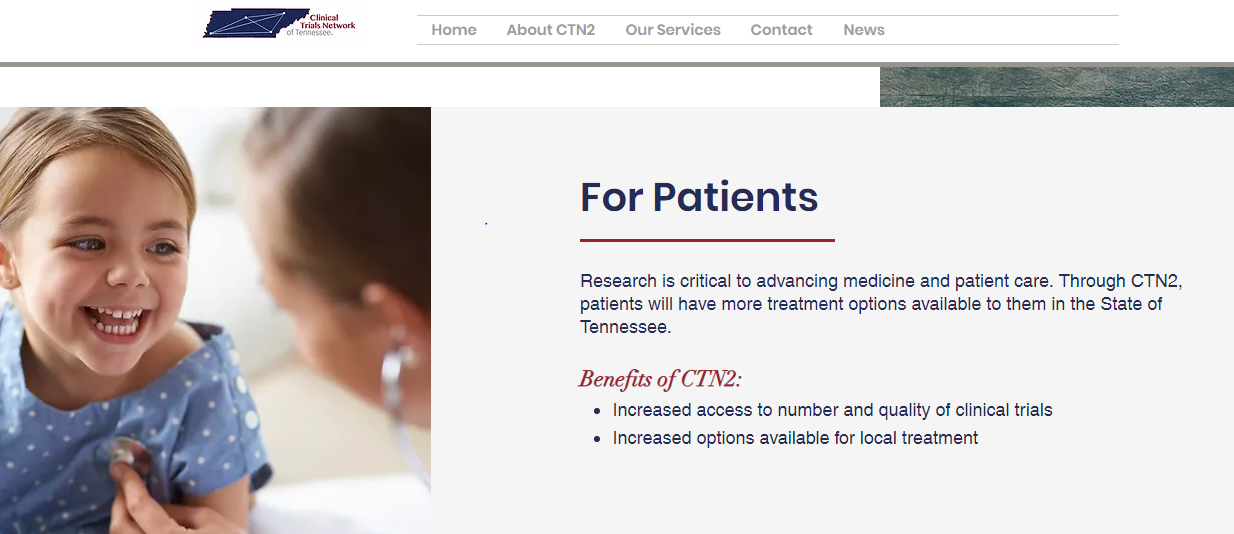 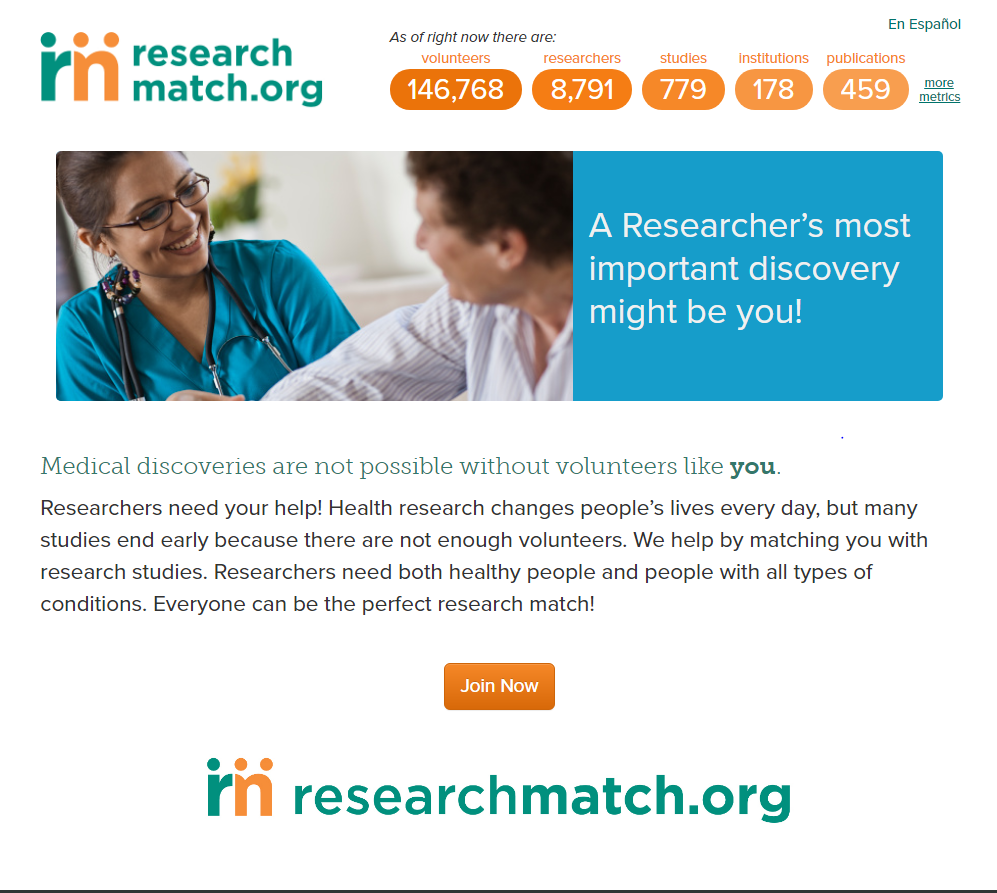 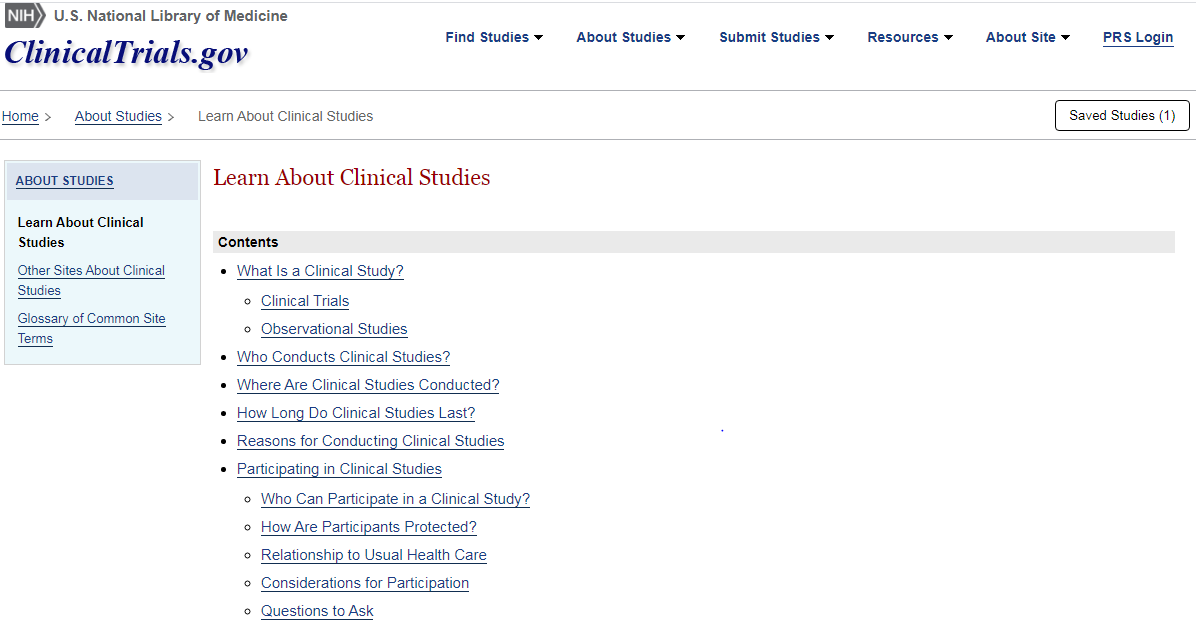 Digital or Network Methods
Advantages
Disadvantages
Increase your reach
Broad audience
Target a region or interest
Update the information quickly
Can be interactive
Social media is omnipresent, “The Source”
Consideration at subject’s pace
Cost considerations
Quality of interested participants
Time intensive
Monitor activity on platforms
Follow up on interested subjects
Technology problems
Overcrowded platforms
Tailoring a Recruitment Tool to your Study Design
Visual Design
Attention getting headline
Engaging image that resonates with the target audience
Format content for readability
Include lay language
Communicate how to obtain more information
Include a snapshot of I/E and study procedures
Network with other professionals
Include mandatory IRB details
Reference: University of Florida Clinical and Translational Science Institute
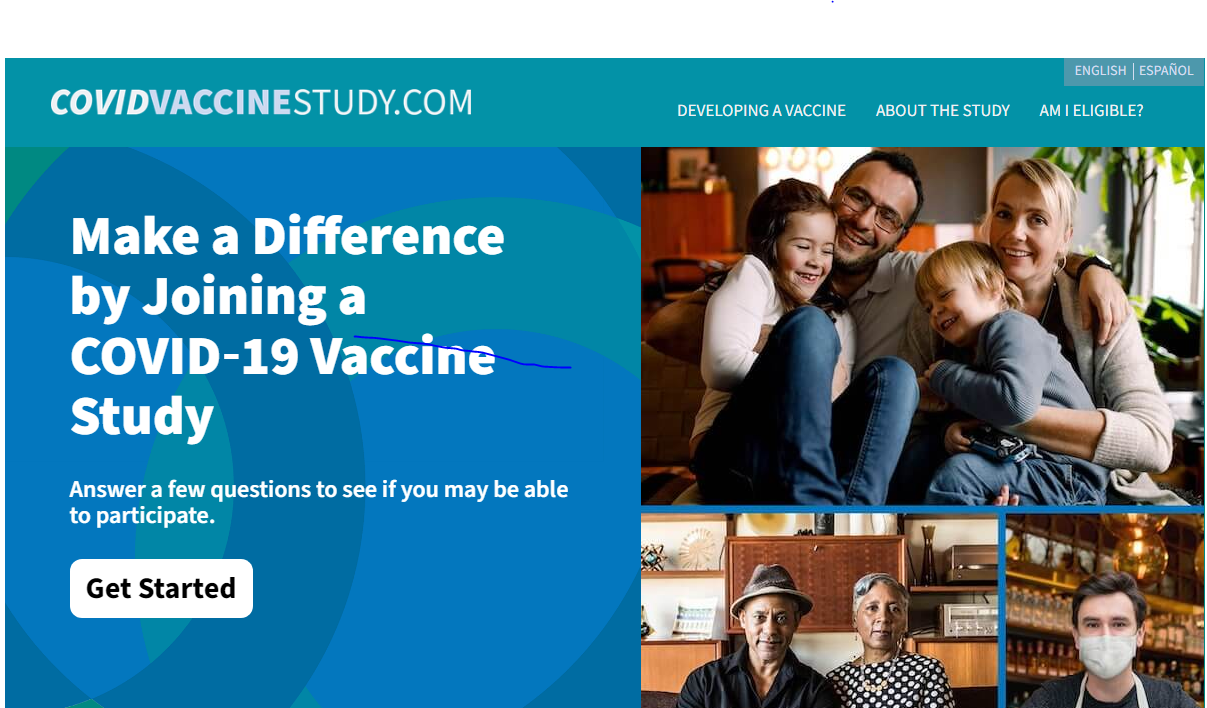 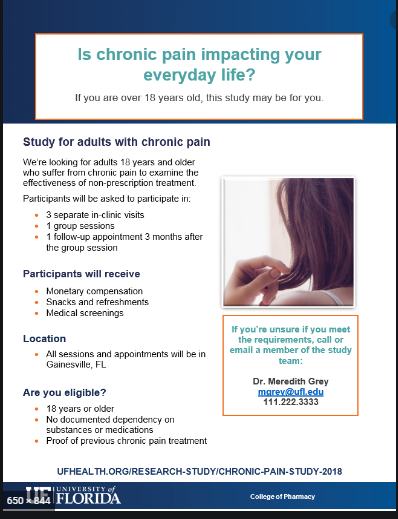 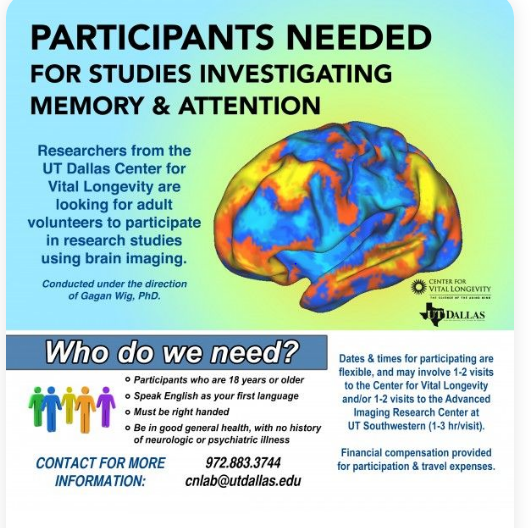 “Make sure that the study fits the subject and that the subject fits the study”
Recruitment and Retention
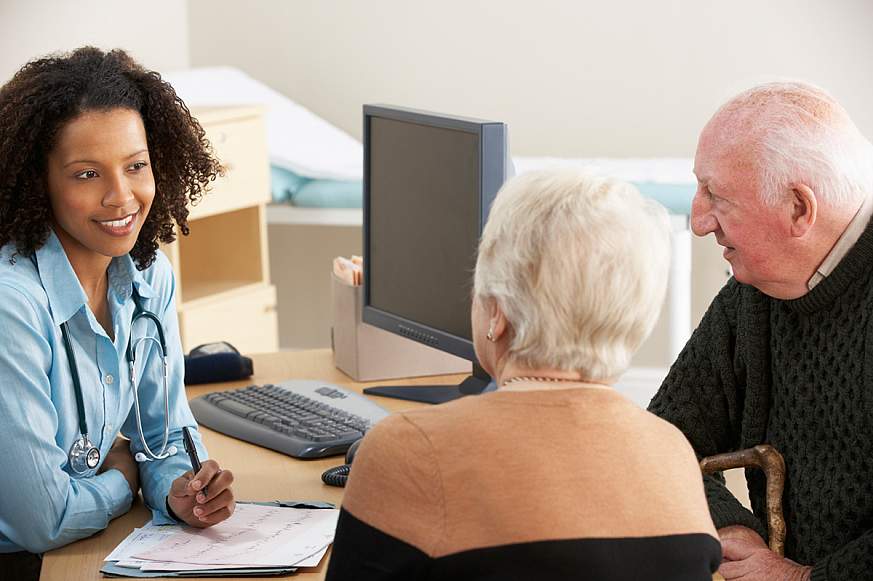 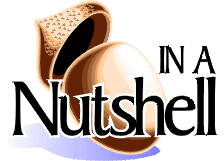 Enroll interested, informed, qualified subjects
Pace of enrollment
Retain subjects to end of study
Reformulate
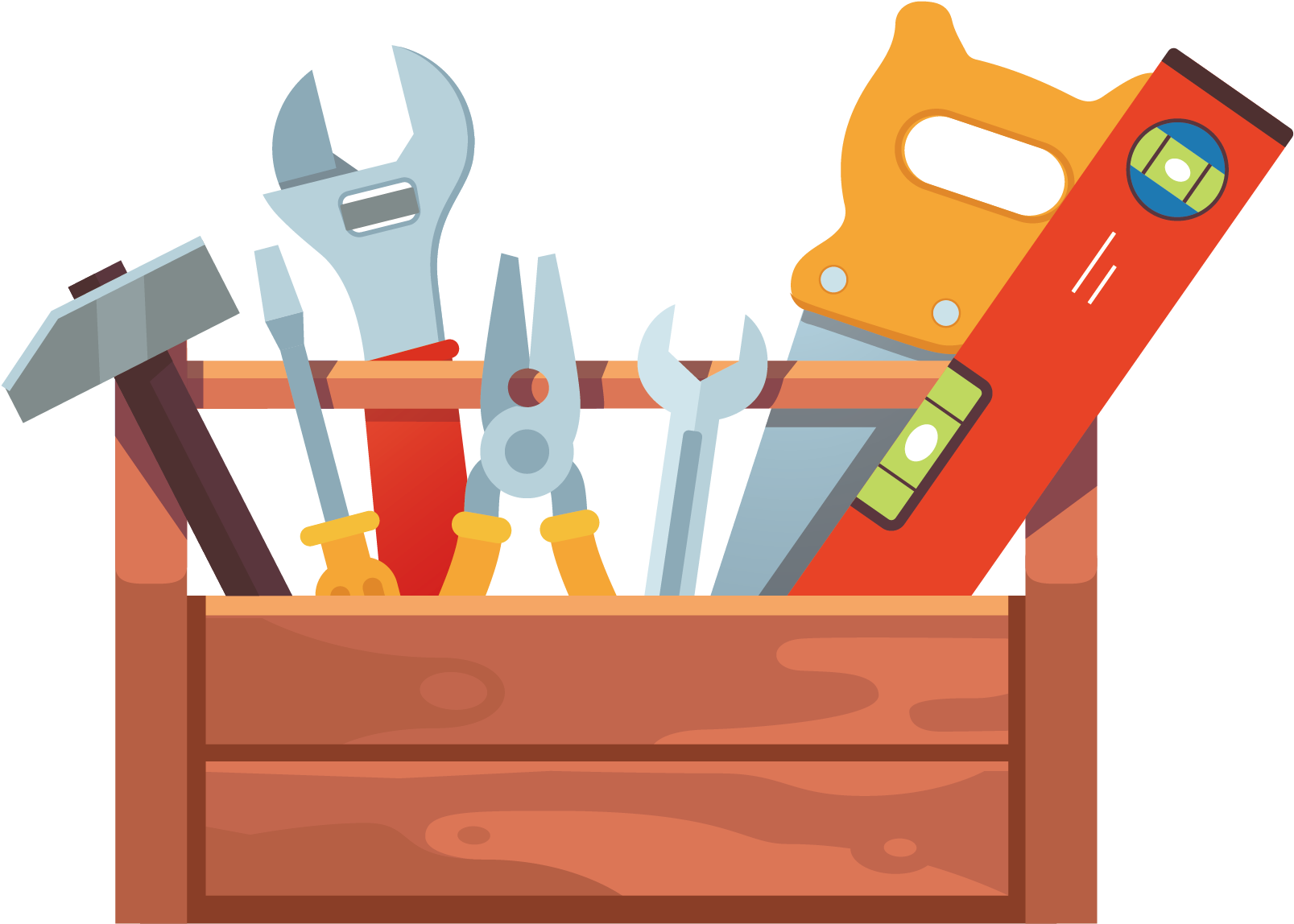 Questions?
Thank you!